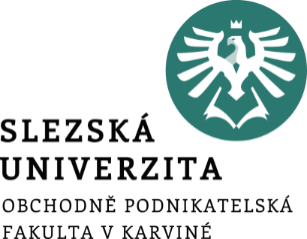 ROZHODOVÁNÍ O EXISTUJÍCÍ KAPACITĚ
Ing. Markéta Šeligová, Ph.D.
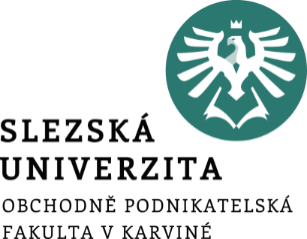 ROZHODOVÁNÍ O EXISTUJÍCÍ KAPACITĚ
Ing. Markéta Šeligová, Ph.D.
Příklad
Ve společnosti Žehlička, a.s., se vyrábějí dva druhy žehliček (žehlička A a žehlička B). 

Žehlička A vyžaduje jednotkové variabilní náklady ve výši 540 Kč a prodá se za 1 000 Kč za kus.  

Žehlička B vyžaduje jednotkové variabilní náklady ve výši 760 Kč a prodává se za 1 300 Kč za kus. 

Fixní náklady činí 500 000 Kč.
[Speaker Notes: csvukrs]
Příklad
Společnost se rozhodla vyrábět 3 000 kusů žehliček A a 2 000 kusů žehliček B.

Společnost požaduje dosažení zisku 700 000 Kč. 

Oba výrobky budou vyráběny v poměru tři kusy výrobku A ku dvěma kusům výrobku B.
[Speaker Notes: csvukrs]
Příklad
Sestavte rozpočtovanou výsledovku pro oba výrobky. 

Jakou část výnosů (v Kč) musí společnost dosáhnout k tomu, aby uhradila fixní náklady a vytvořila požadovaný zisk?

Jestliže chce společnost dosáhnout zisku 700 000 Kč, kolik činí bezpečnostní marže společnosti?
[Speaker Notes: csvukrs]
Řešení ad a)
[Speaker Notes: csvukrs]
Řešení ad b)
[Speaker Notes: csvukrs]
Řešení ad c)
[Speaker Notes: csvukrs]
Děkuji za pozornost